NORTHWESTERN ENGINEERING PRESENTS
A VERY, VERY LONG EVENT TITLE GOES IN THIS SPACE
ALEXANDER ARONOWITZ
FRANCISCO ANDRADE
MORGAN MAXWELL
CHIDI EZE
SOO JIN AE
GRETA MAE EVANS
CEO of Timmerman 
Industries co
COO Co-founder of 
Timmerman Industries co
CEO & Founder of
 Salford & Co.
CEO & Founder of
RimberioFradel and Spies
COO & Co-founder of 
Salford & Co.
COO & Co-founder of
RimberioFradel and Spies
A SUBHEAD GOES HERE
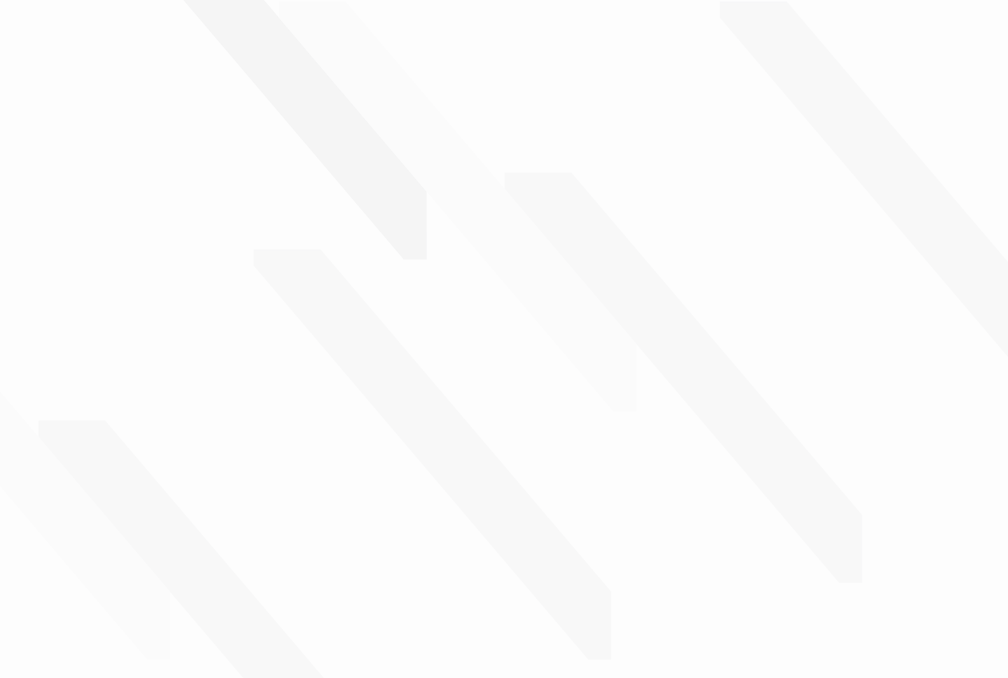 Thursday,
November 1, 2022
9 a.m. - 10 p.m. 
Hive Annex
SPONSORED BY
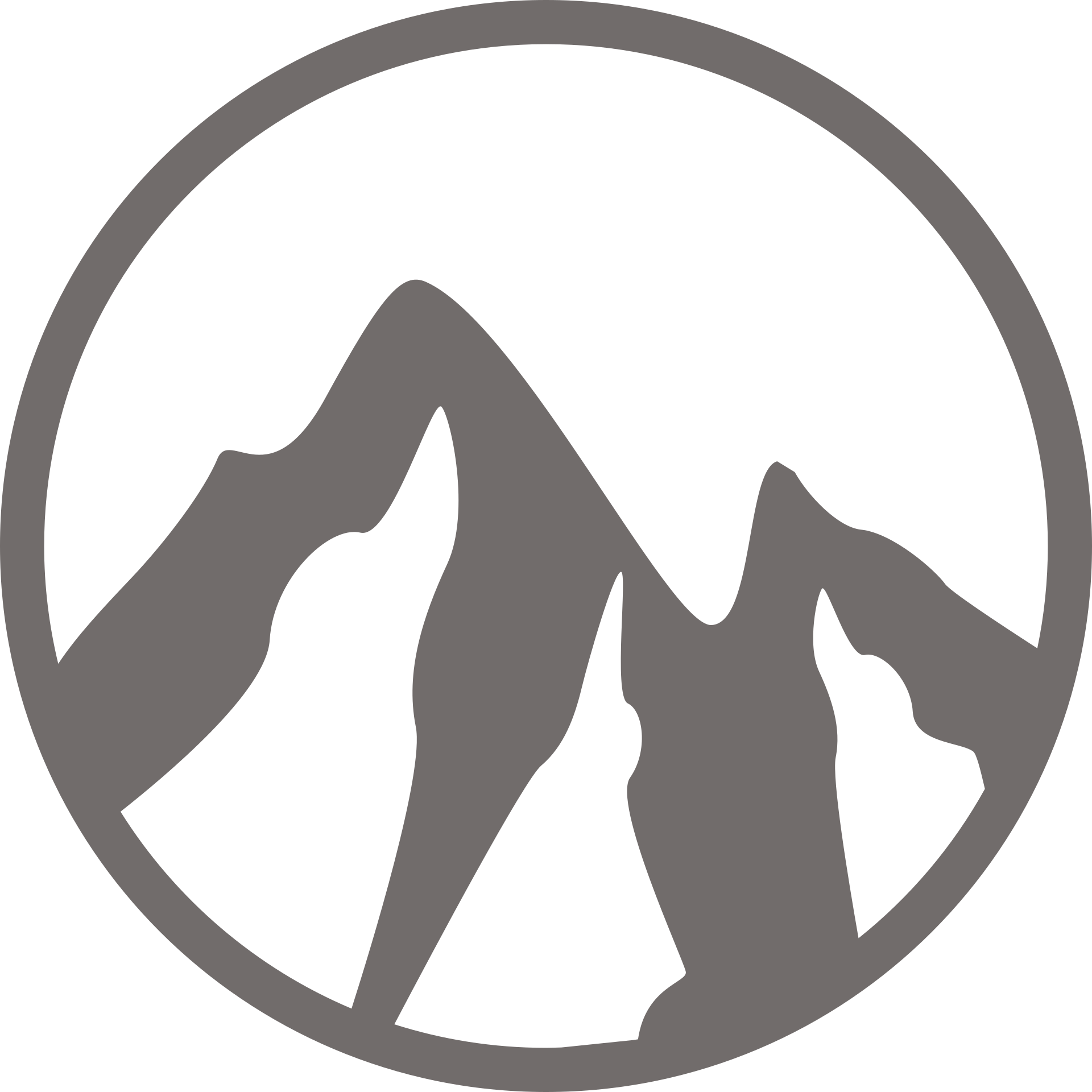 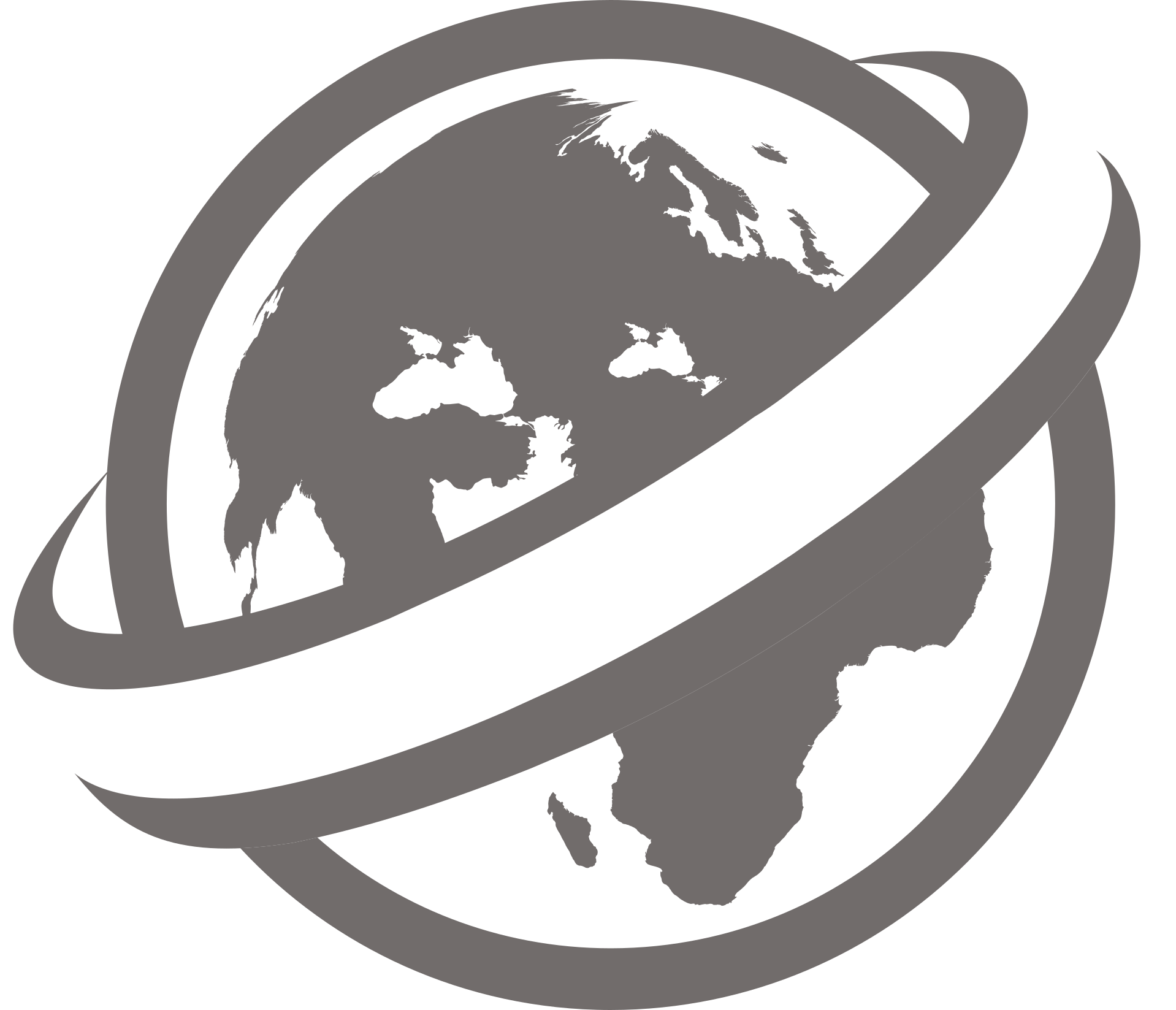 RIMBERIOFRADEL
SALFORD & CO.
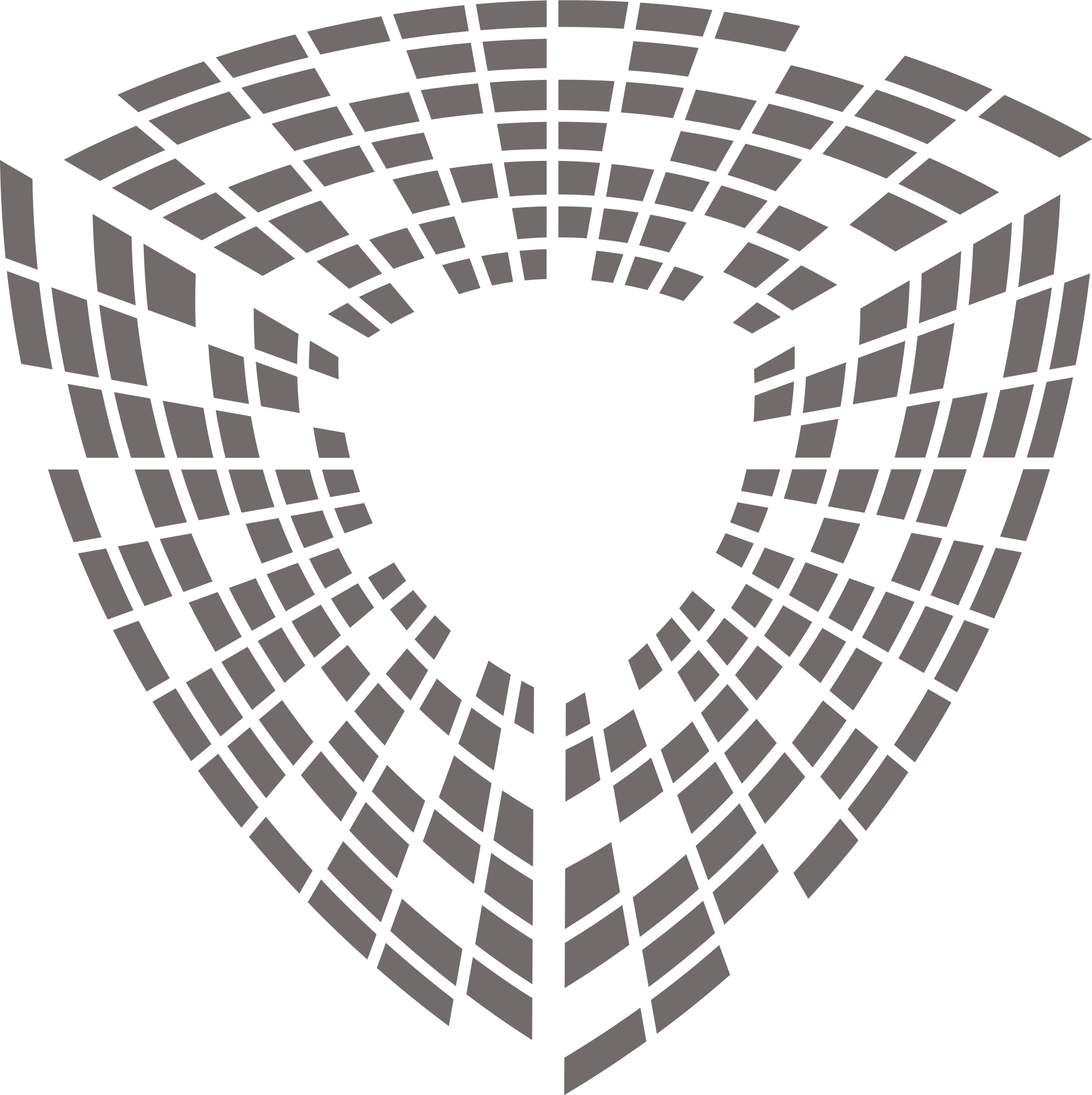 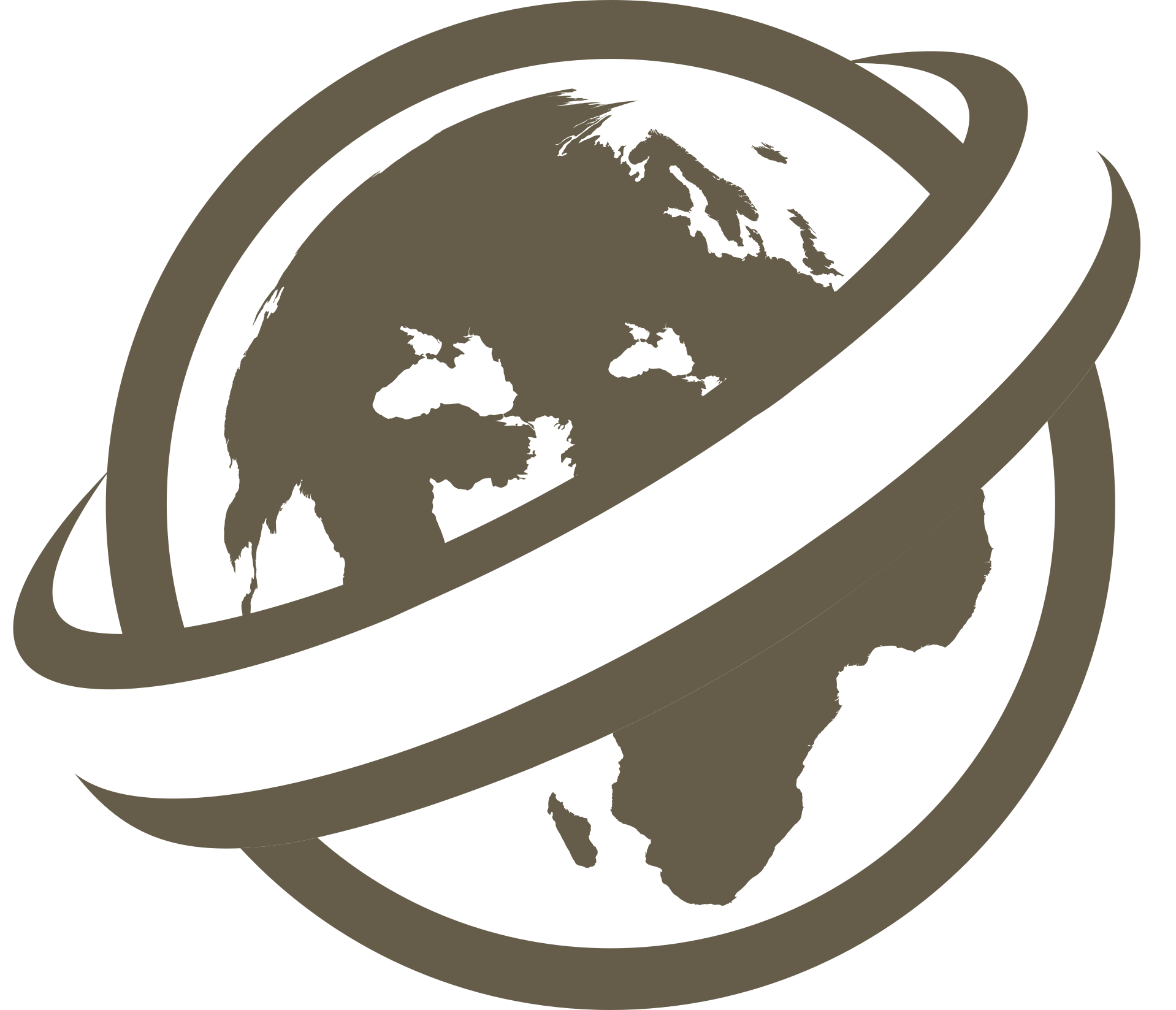 TIMMERMAN
SHOWDE & CO.
REGISTER 
NOW
QR CODE GOES HERE